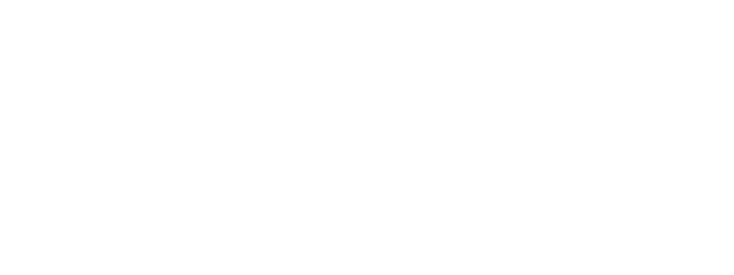 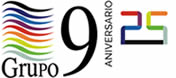 La Biblioteca en casa: adaptación, innovación y cambio
IV JORNADAS DE BUENAS PRÁCTICAS EN ATENCIÓN A ESPACIOS Y USUARIOS
Bibliotecas G9, bibliotecas en transformación: respuestas a nuevas realidades
María Teresa López, Marta Macías, María Magán, Monserrat Martín y Margarita Riutord
Mieres, 29 y 30 de septiembre de 2022
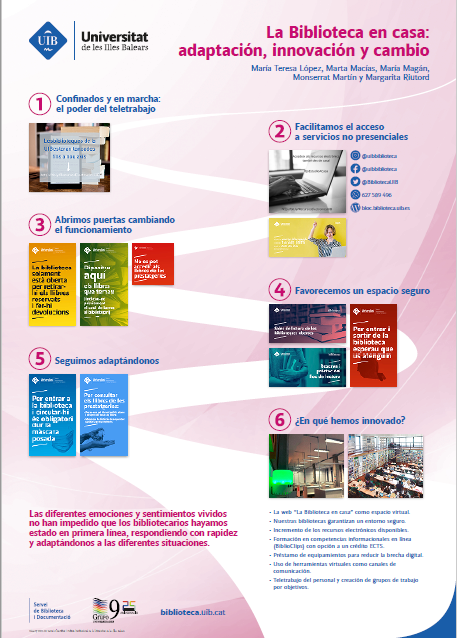 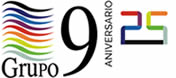 El camino recorrido
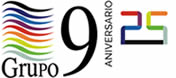 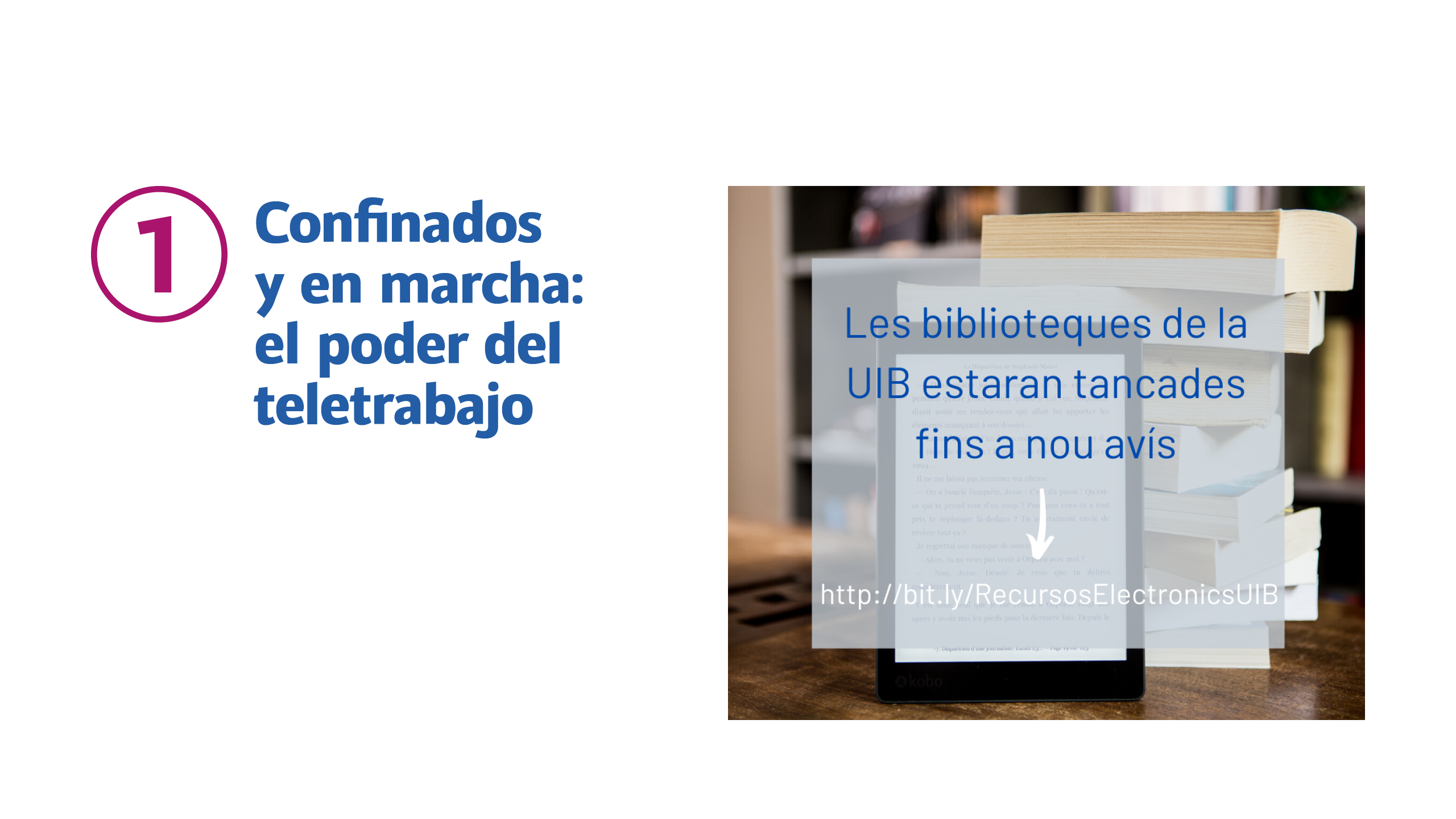 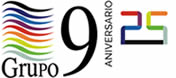 Aprendizaje de nuevas herramientas y habilidades

 Creación de grupos de trabajo por objetivos, y se distribuyen e incorporan nuevas tareas
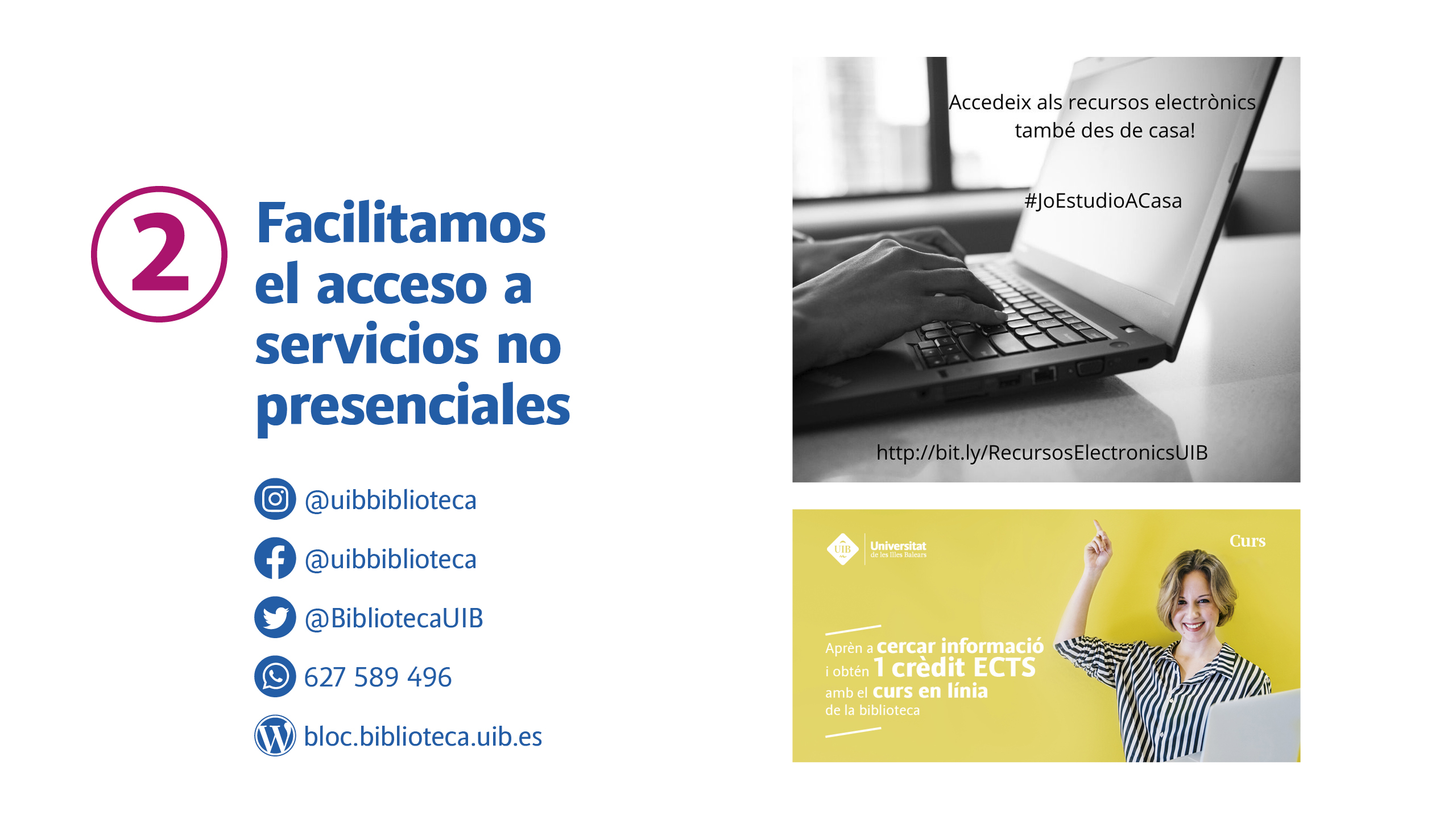 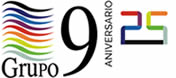 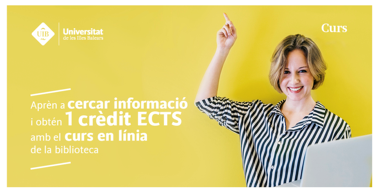 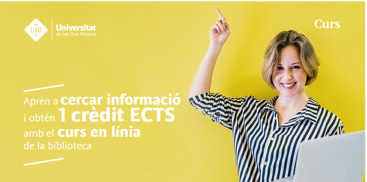 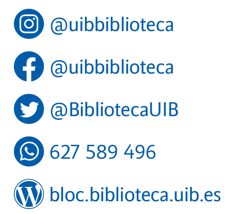 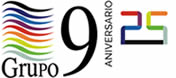 La web La Biblioteca en casa como espacio virtual

 Incremento de los recursos electrónicos disponibles 

 Formación en competencias informacionales en línea (BiblioClips) con opción a un crédito ECTS

 Uso de herramientas virtuales como canales de comunicación
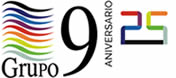 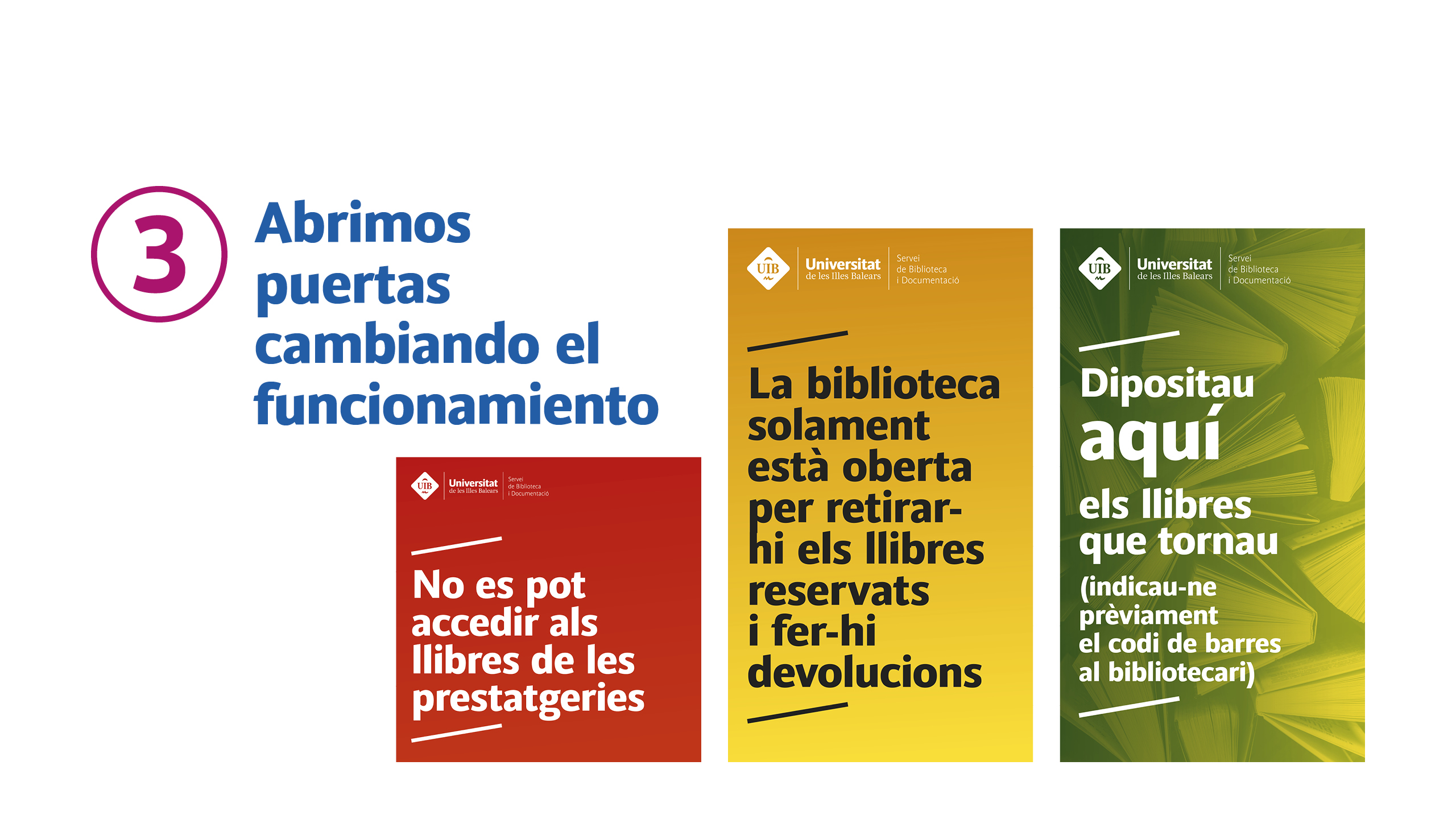 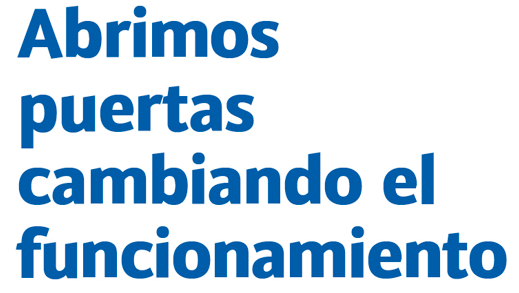 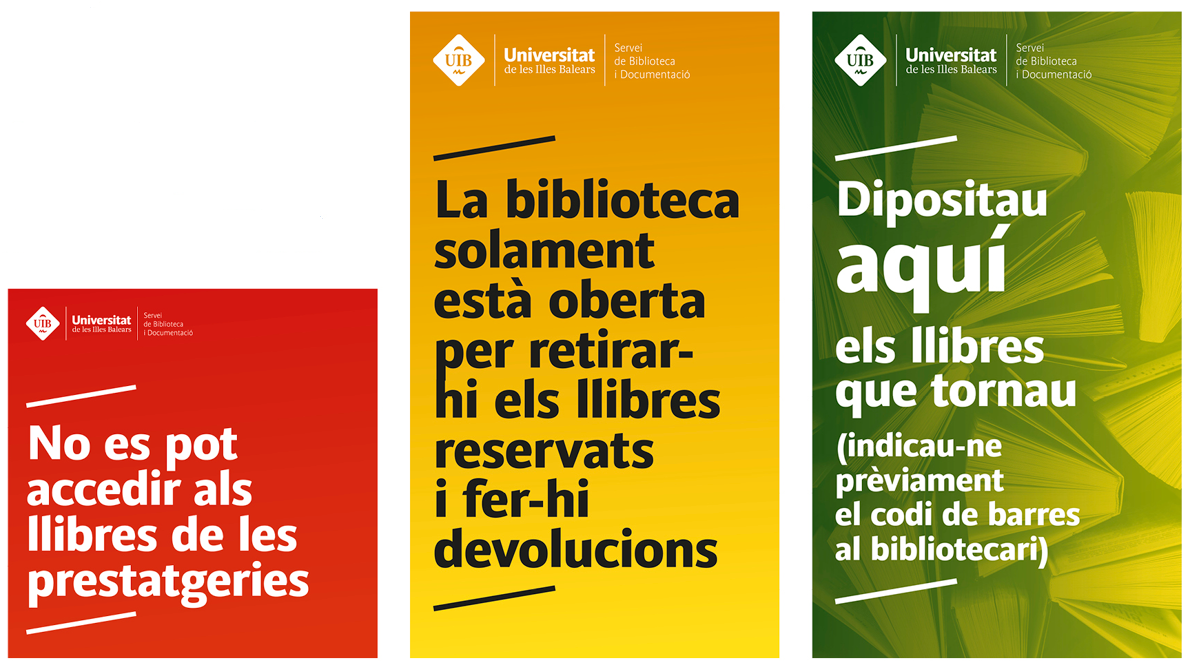 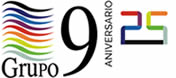 Adaptamos el servicio de reservas, préstamo y devoluciones
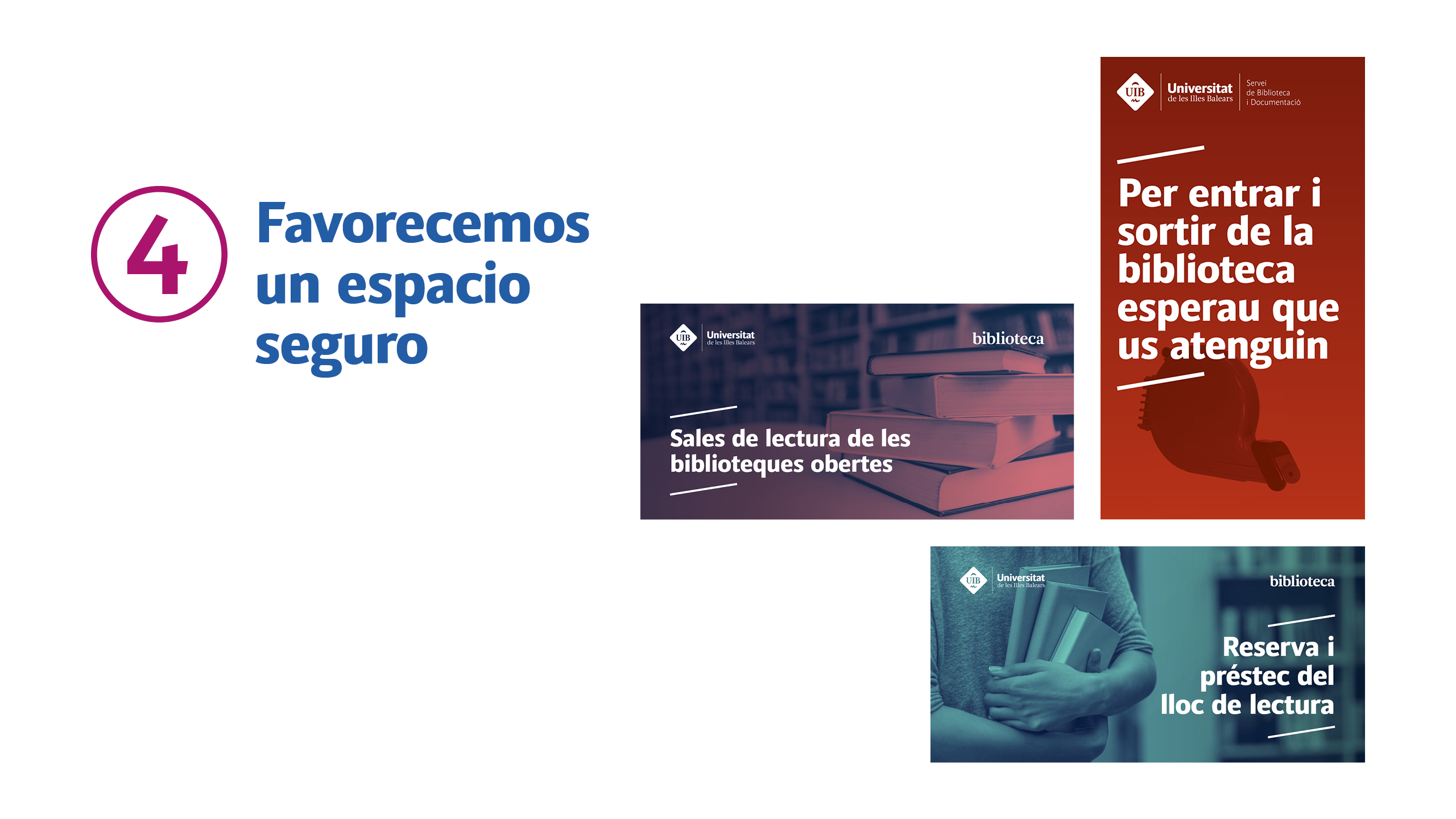 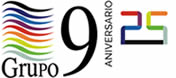 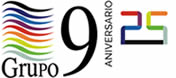 Con aforo reducido, implementamos la reserva y el préstamo de lugares de lectura
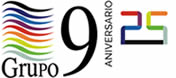 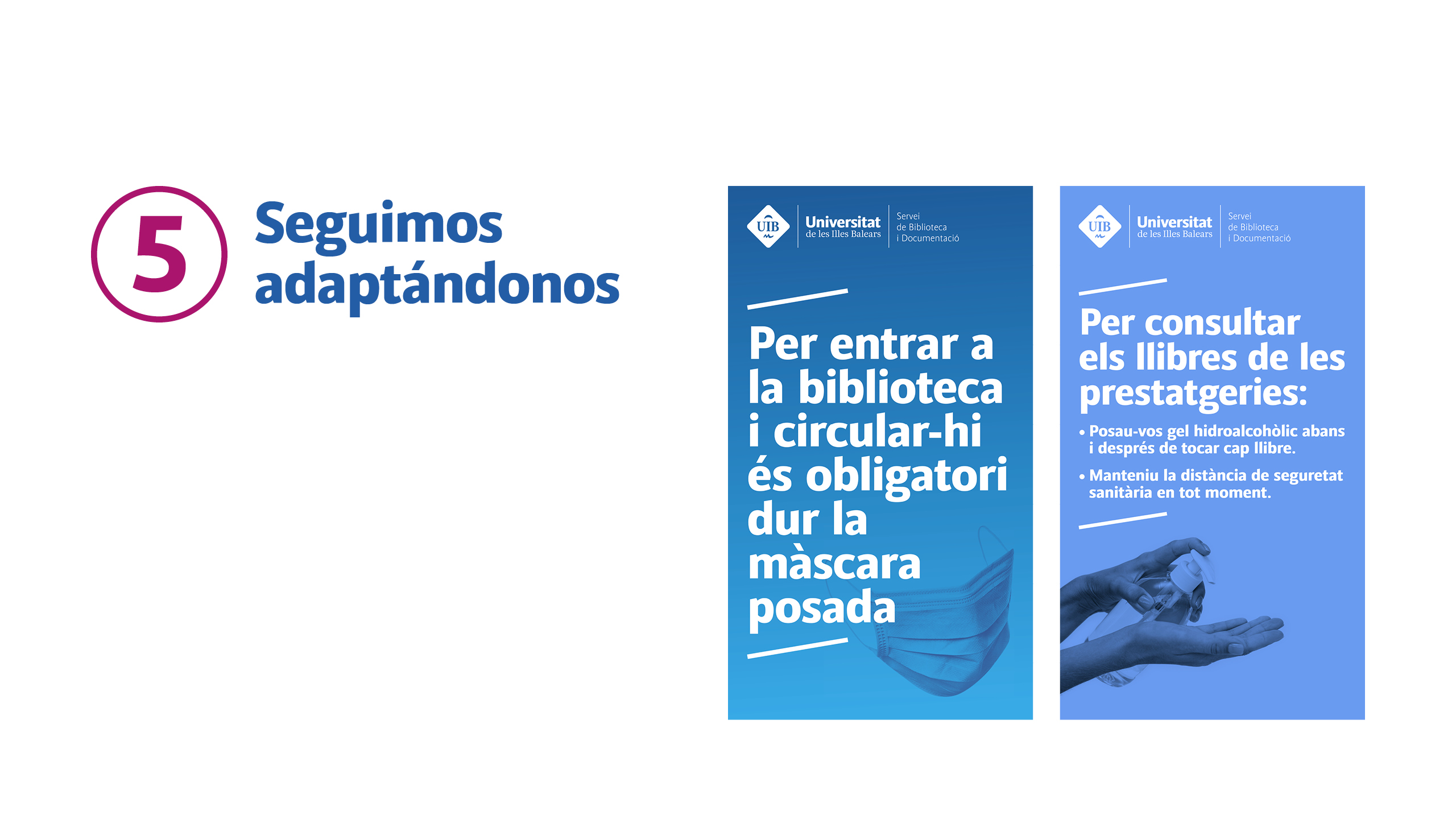 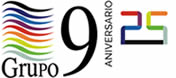 Nuestras bibliotecas garantizan un entorno seguro
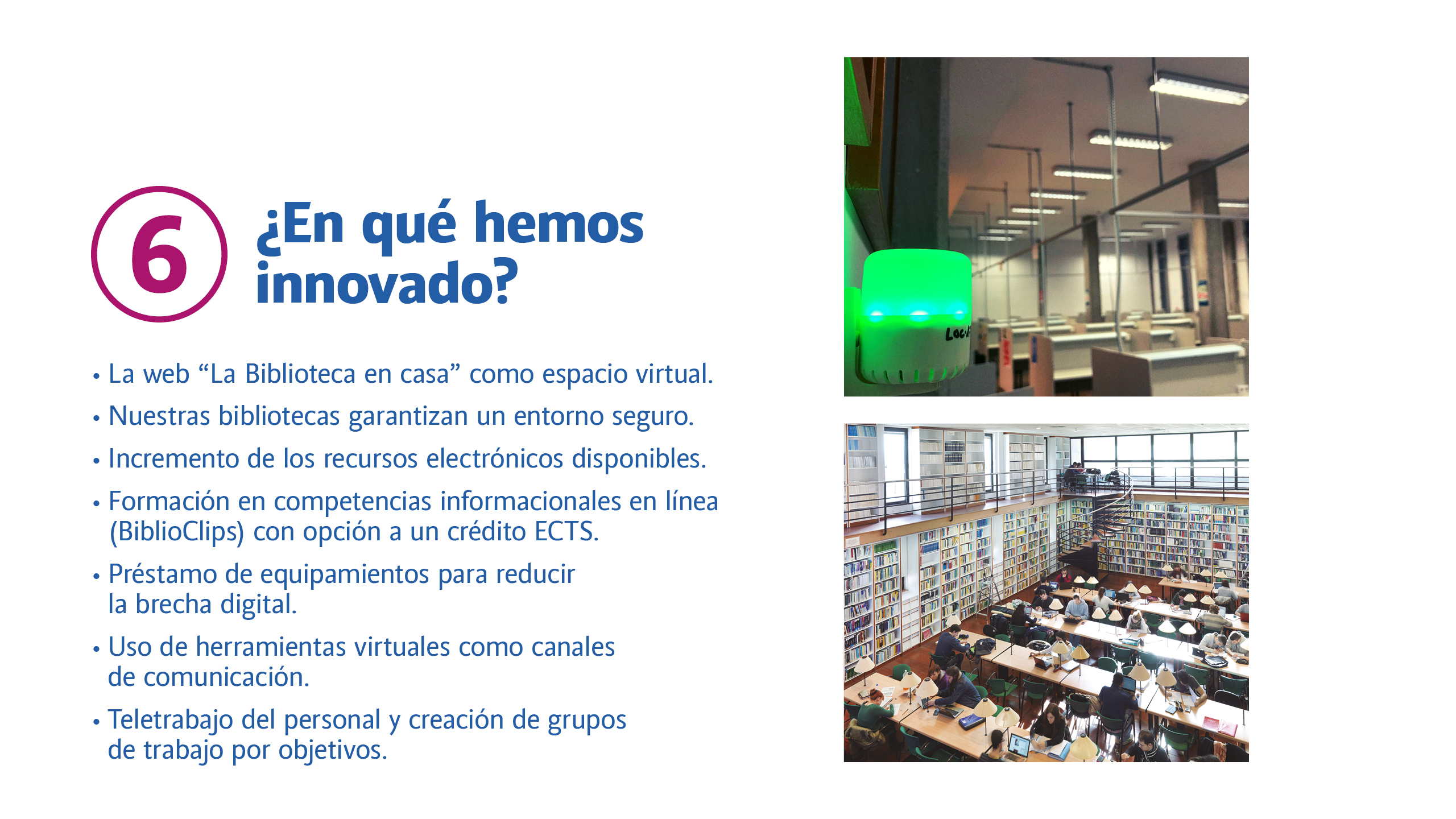 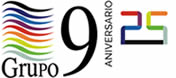 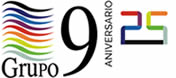 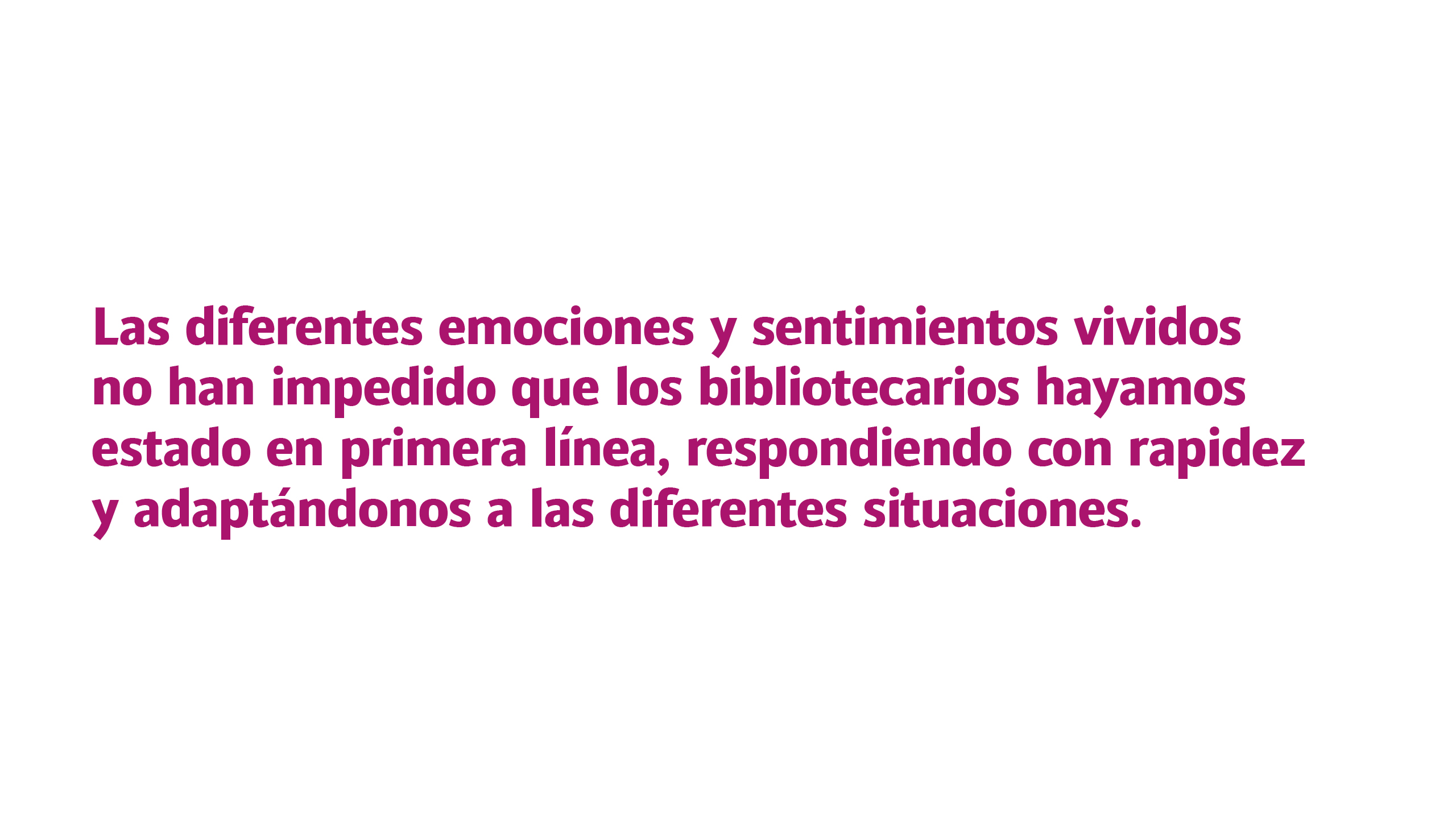